REVIEW OF WATER PROJECTS SPONSORED
BY UDDEVALLA SKANSEN  RC

REVIEW BY: JACINTA K. NICASIO
INTRODUCTION
Water: important resource for sustaining life. Clean and safe drinking water, hygiene and sanitation is important part in maintaining good health. 

Rotary Doctors Sweden has been able to support communities’ access clean water through support of various RCs.

The Community makes request, form water project committee who oversee the protection of the spring, use and maintenance for sustainability for the project.
THE FOLLOWING WATER PROJECT HAS BEEN SUPPORTED BY YOUR CLUB
NYANGULO COMMUNITY SPRING
KONYANGO COMMUNITY SPRING
EBULANDA COMMUNITY SPRING
CHAMYET COMMUNITY SPRING
ONGALOS COMMUNITY SPRING.
KHABUKHOSE COMMUNITY SPRING
CHIBWIRE COMMUNITY SPRING
KOMOND COMMUNITY SPRING
OGUTU EBUBAMBULA COMMUNITY SPRING
KOCHIENG COMMUNITY SPRING
NYANGAU COMMUNITY SPRING
ODOURI COMMUNITY SPRING
MULUTUNGU COMMUNITY SPRING
NYANGULO COMMUNITY SHALLOW WELL
PERIOD OF PROTECTED: 
July/August  2011.

AGE: 
10 years.

CATCHMENT POPULATION:
650 Households, approximately 3300 persons.
NYANGULO SPRING REVIEW REPORT
Pictures of the status of Nyangulo spring
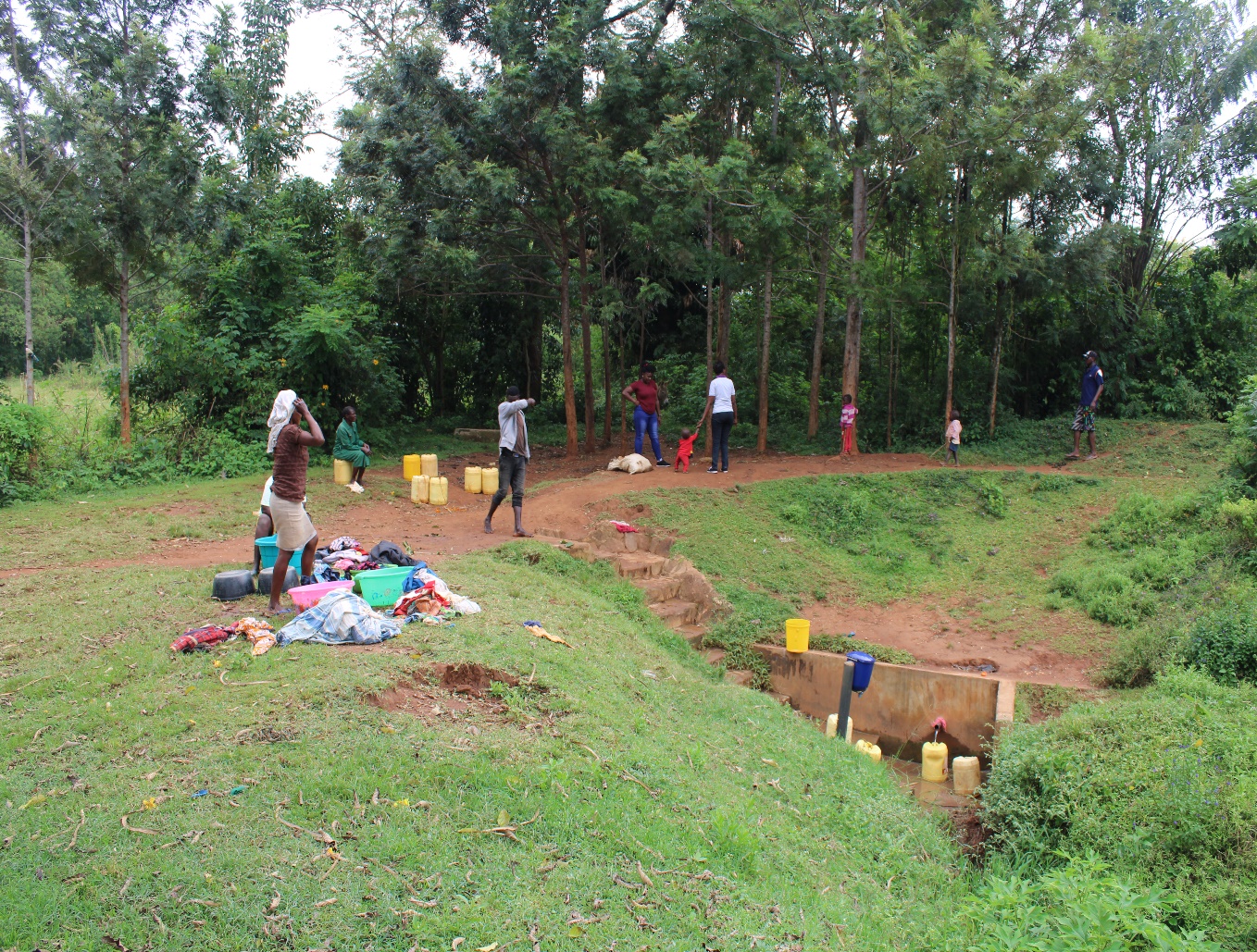 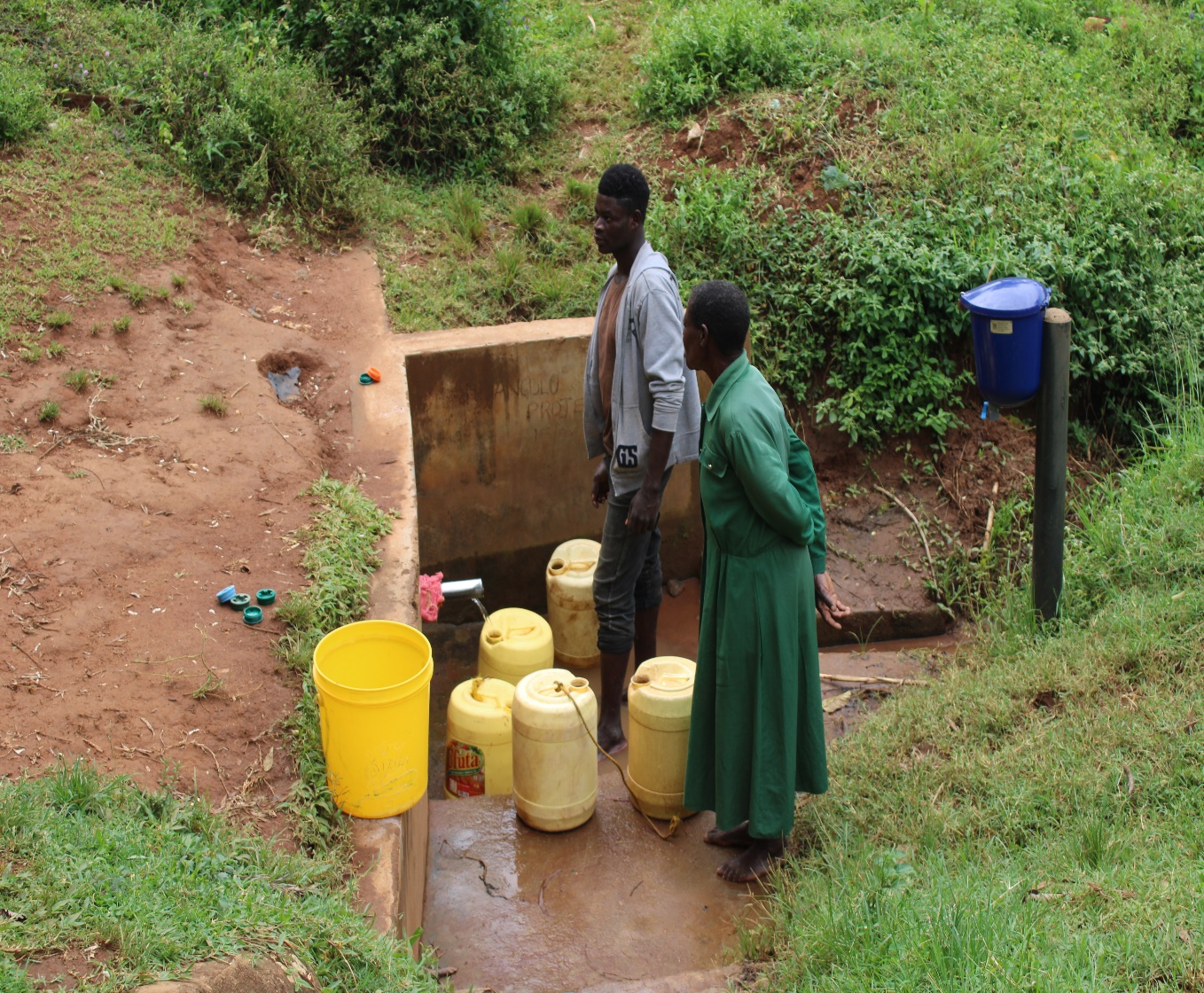 EBULANDA COMMUNITY SPRING
PERIOD OF PROTECTED: 
July /Aug  2013.

AGE: 
8years

CATCHMENT POPULATION:
220 Households, approximately 1200 persons.
EBULANDA REVIEW REPORT
Ebulanda spring status
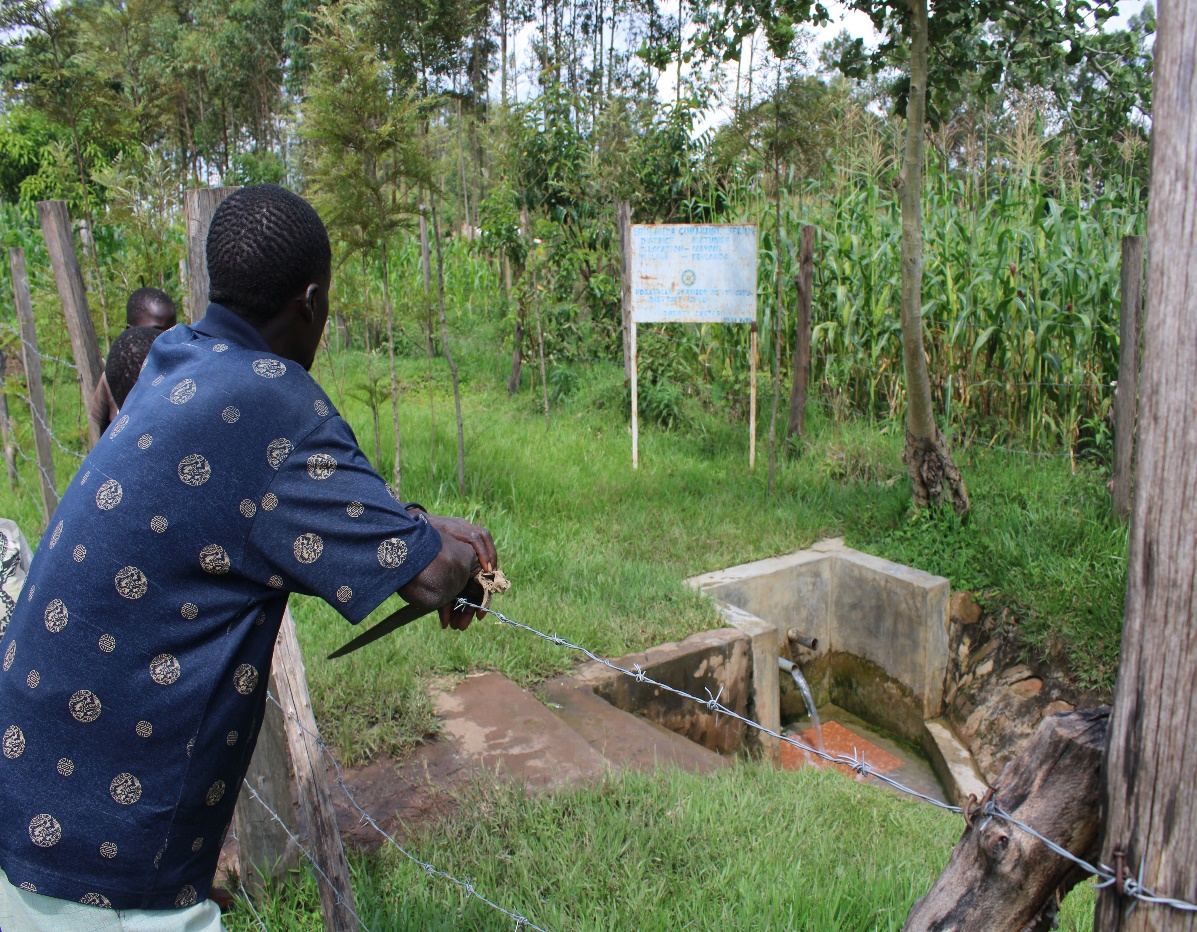 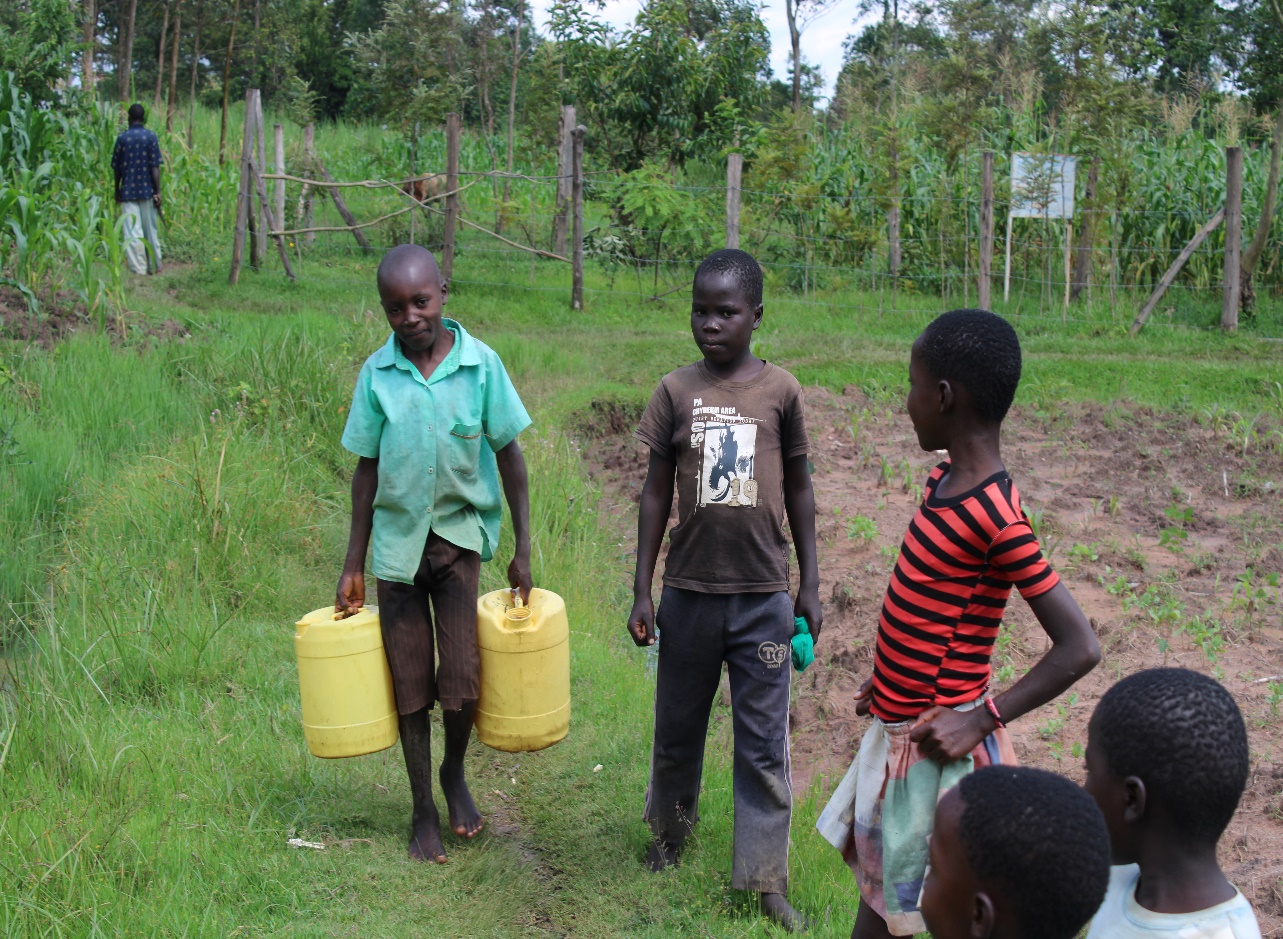 CHAMYET COMMUNITY SPRING
PERIOD OF PROTECTED: 
OCT 2012

AGE: 
8 years.

CATCHMENT POPULATION:
300Households, approximately 1800 persons.
CHAMYET REVIEW REPORT
Status of Chamyet
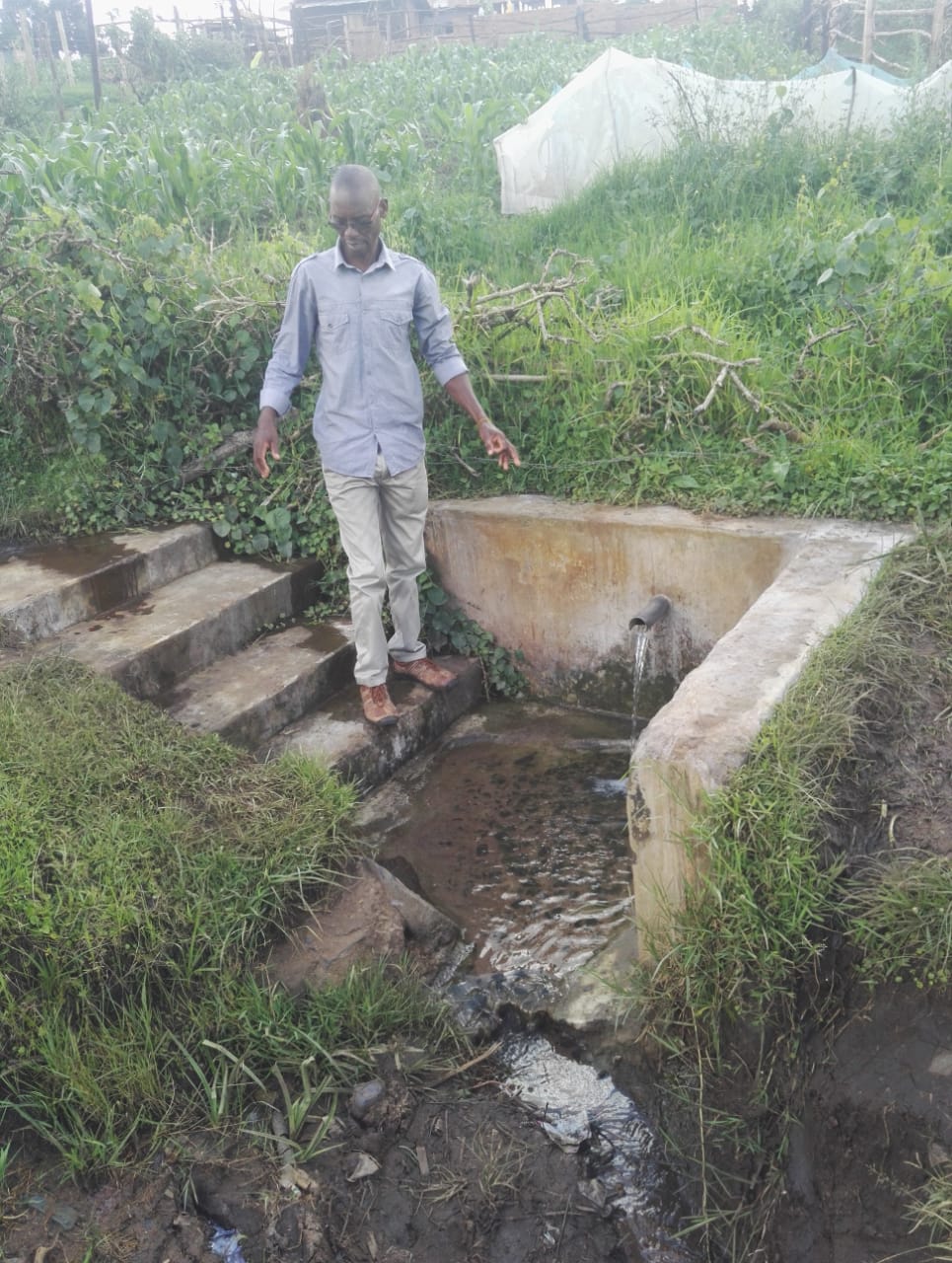 ONGALOS COMMUNITY SPRING
PERIOD OF PROTECTED: 
Nov/Dec  2015.

AGE: 
4 years 6months.

CATCHMENT POPULATION:
190 Households, approximately 1000persons.
ONGALOS REVIEW REPORT
Status of Angalos
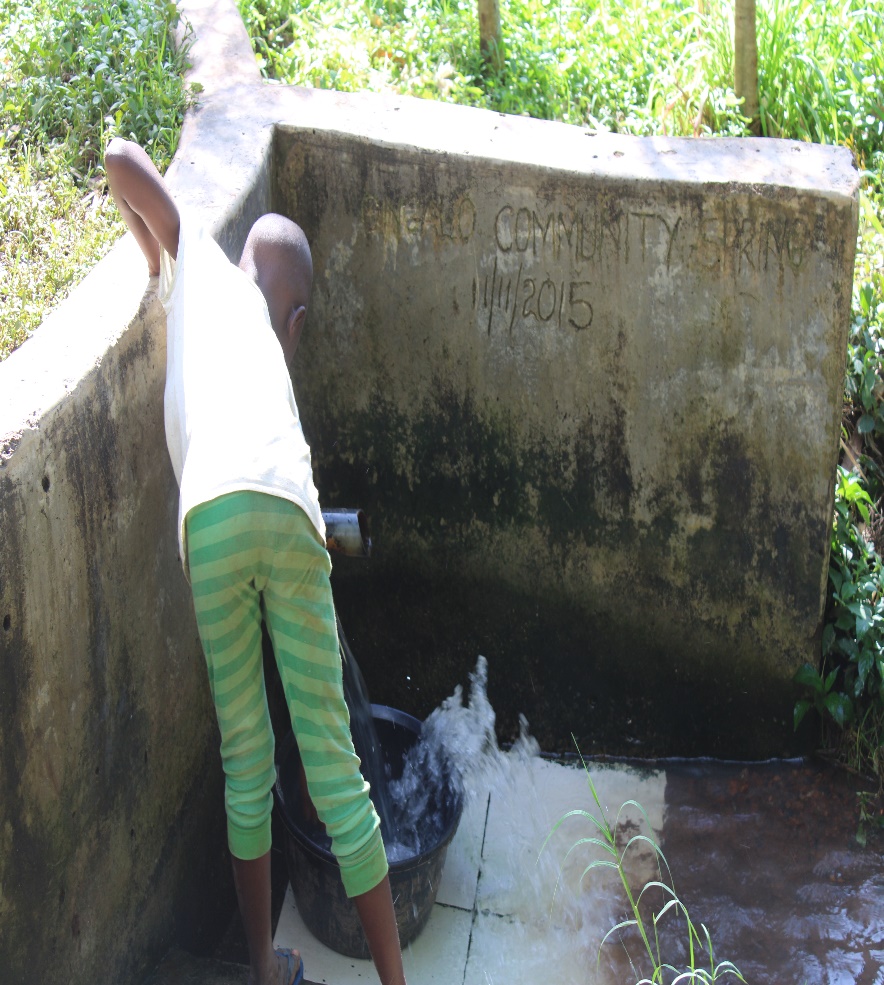 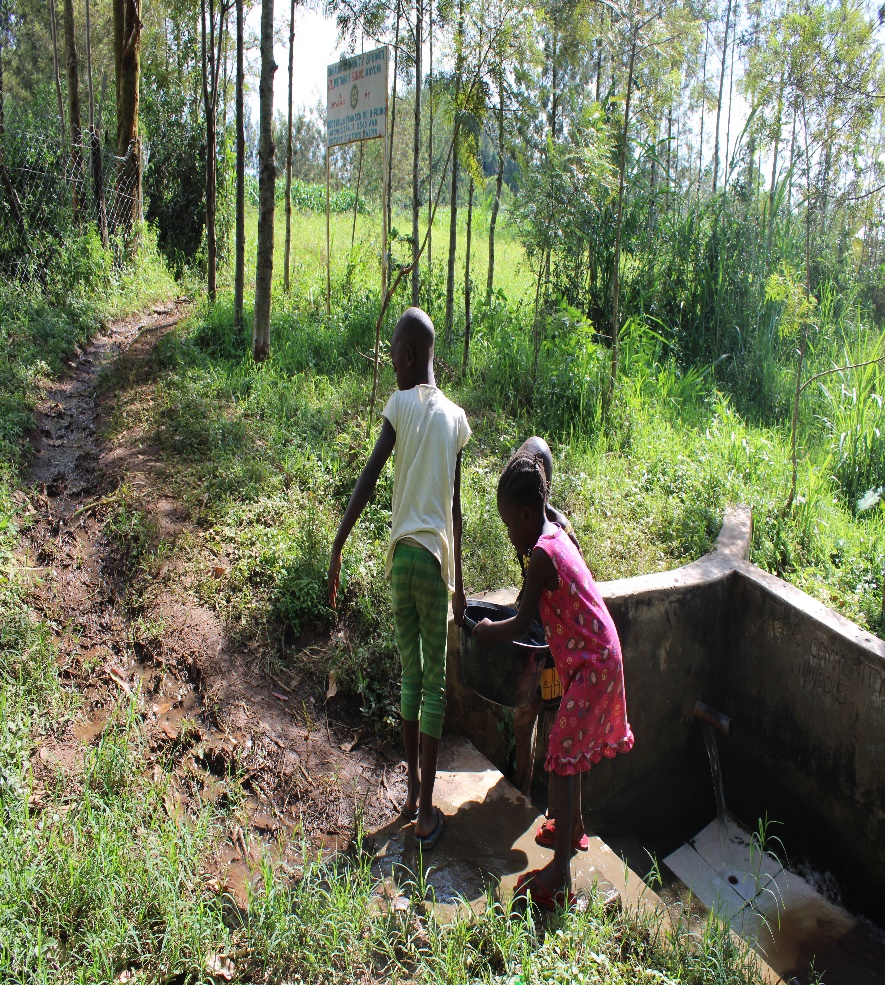 KHABUKHOSE COMMUNITY SPRING
PERIOD OF PROTECTED: 
Nov/Dec  2016.

AGE: 
3 year 8 months.

CATCHMENT POPULATION:
45 Households, approximately 240 persons.
KHABUKOSHE  REVIEW REPORT
Status of Khabukoshe spring
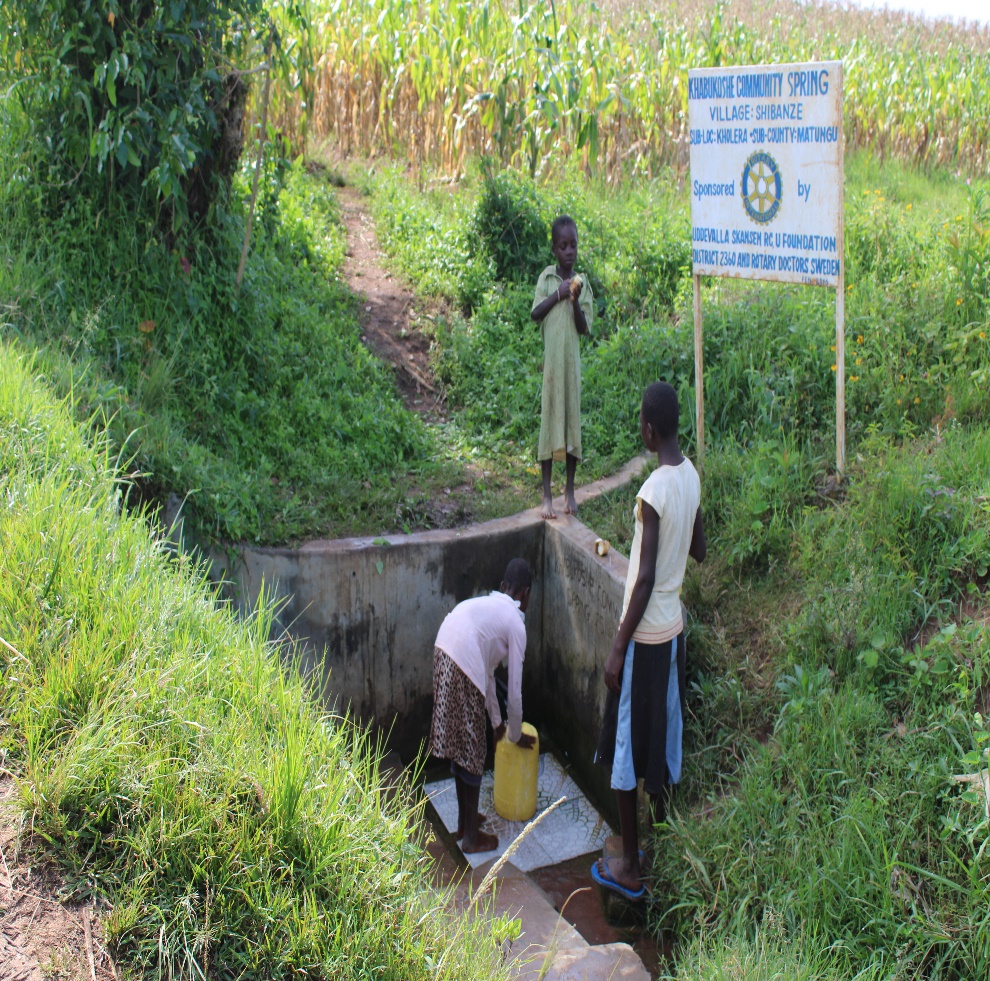 KOMOND COMMUNITY SPRING
PERIOD OF PROTECTED: 
July/June 2014.

AGE: 
7years

CATCHMENT POPULATION:
110Households, approximately 660persons.
KOMOND REVIEW REPORT
Komond spring status
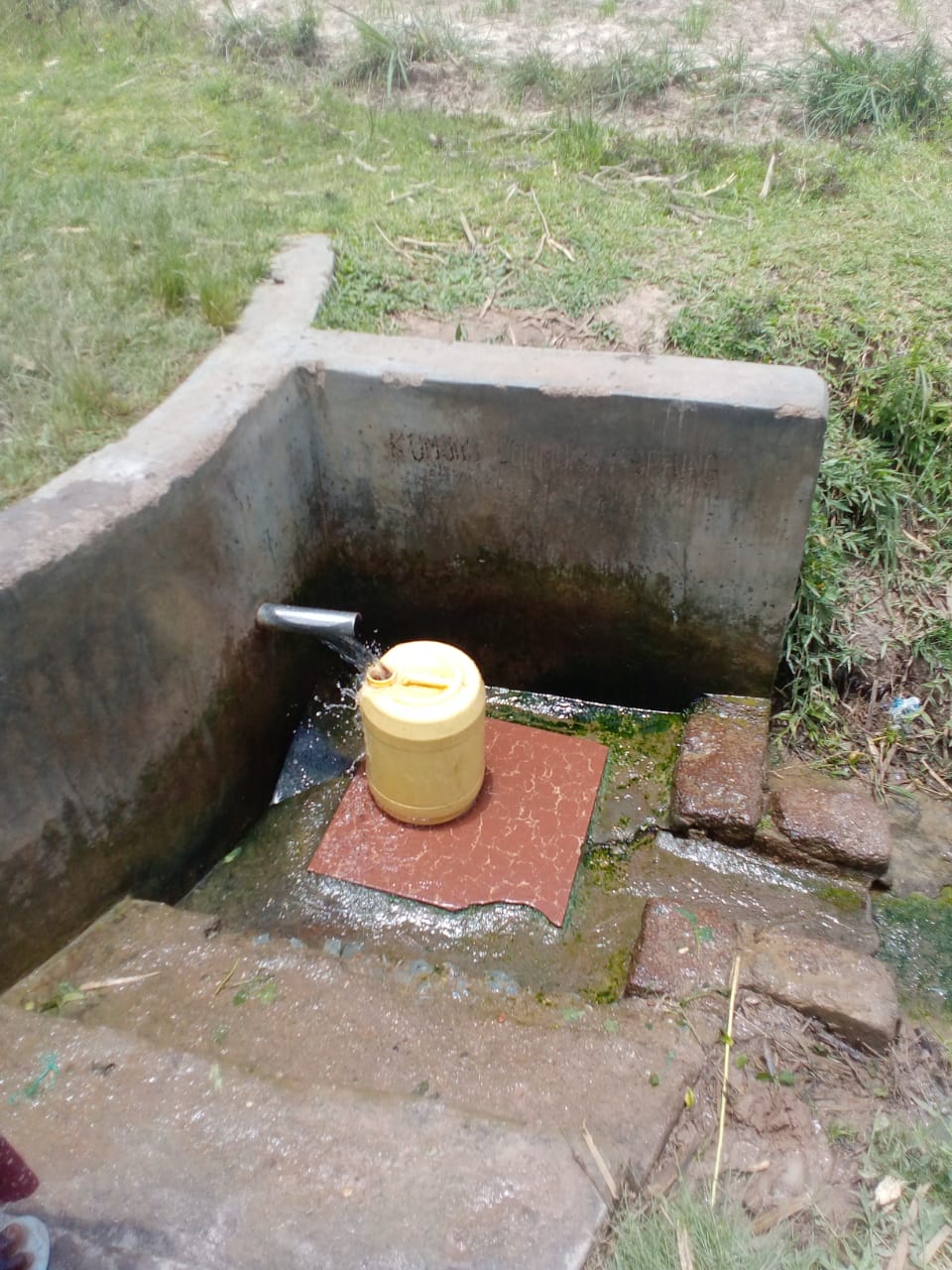 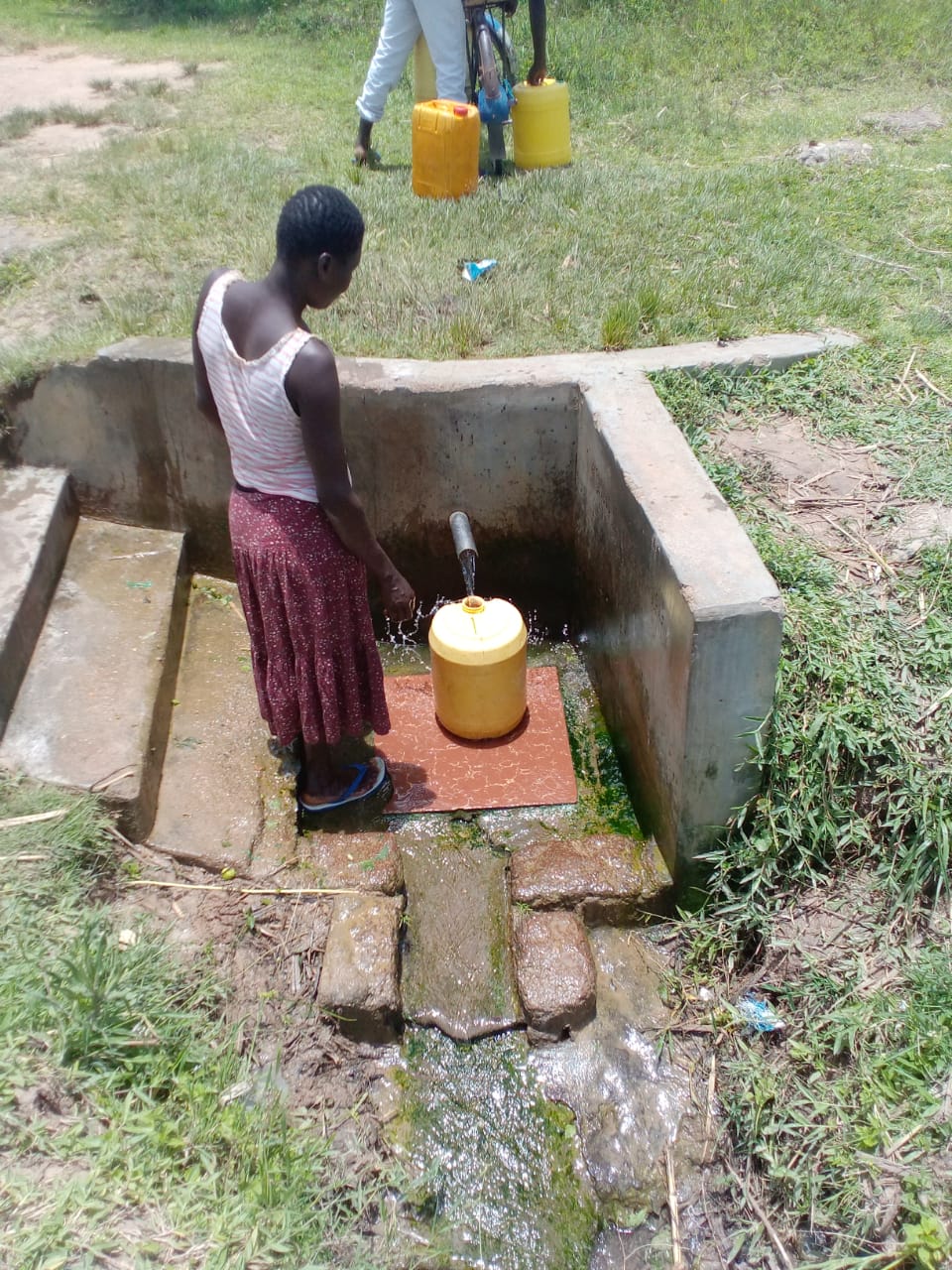 CHIBWIRE COMMUNITY SPRING
PERIOD OF PROTECTED: 
FEB/MAR 2014

AGE: 
6 years 6 months.

CATCHMENT POPULATION:
135Households, approximately 780 persons.
CHIBWIRE REVIEW REPORT
Chibwire status
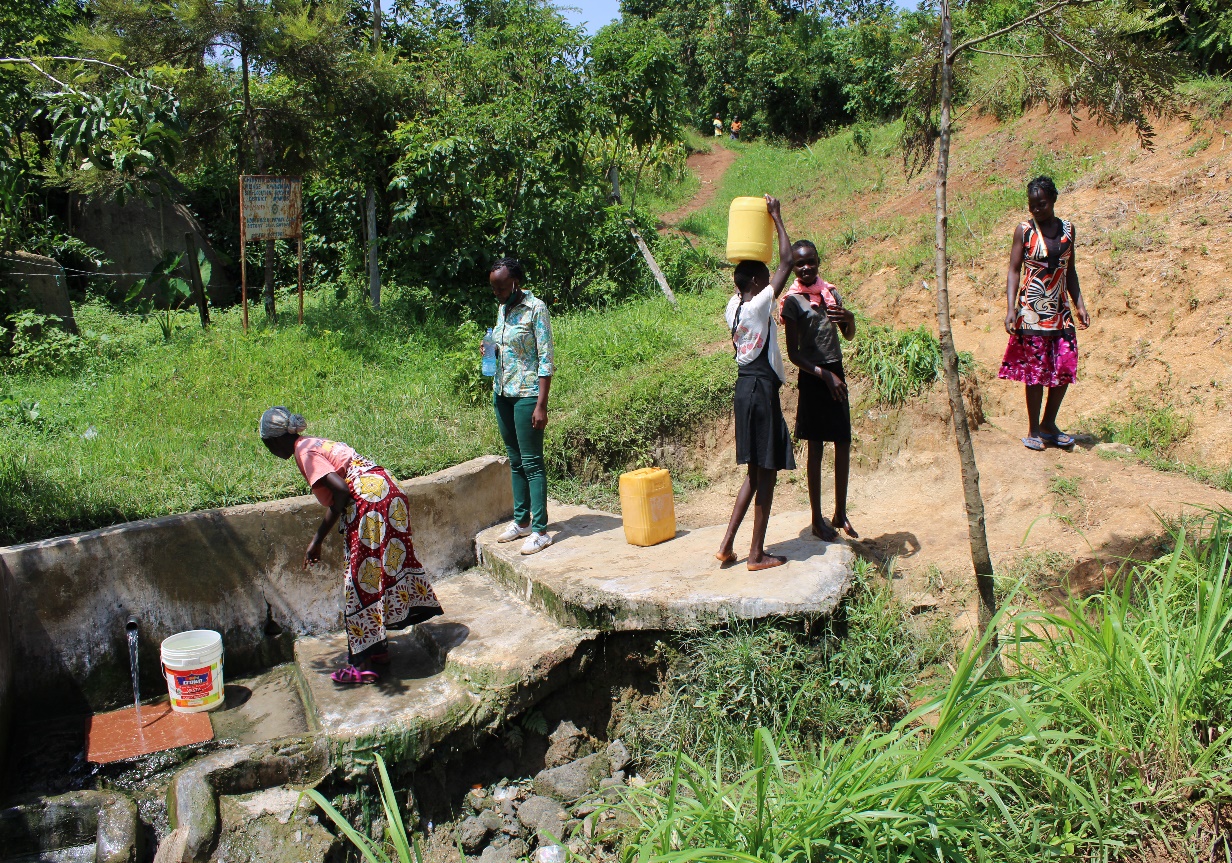 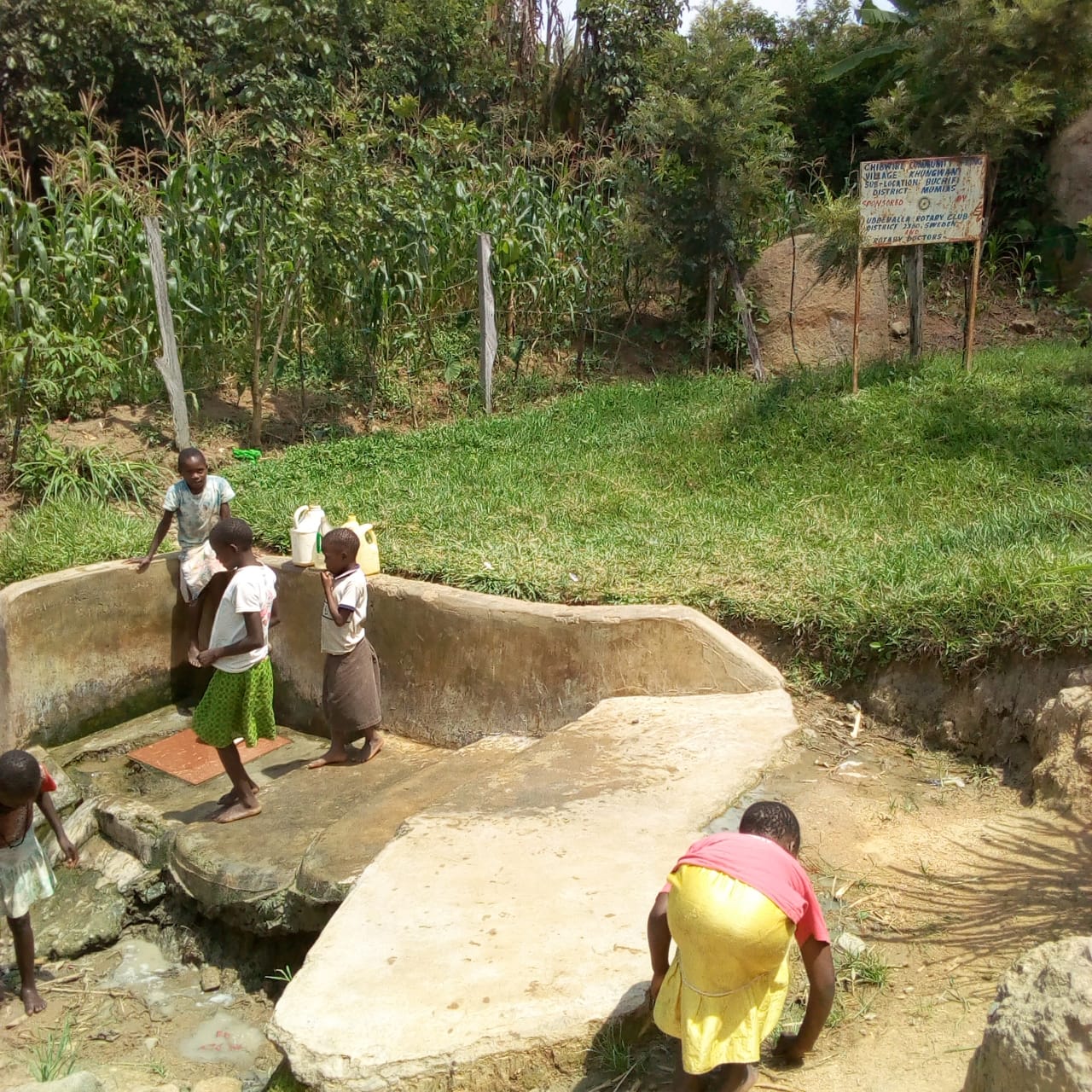 KOCHIENG COMMUNITY SPRING
PERIOD OF PROTECTED: 
March 2015.

AGE: 
6 years 3months

CATCHMENT POPULATION:
100 Households, approximately 600 persons.
KOCHIENG REVIEW REPORT
Status Kochieng
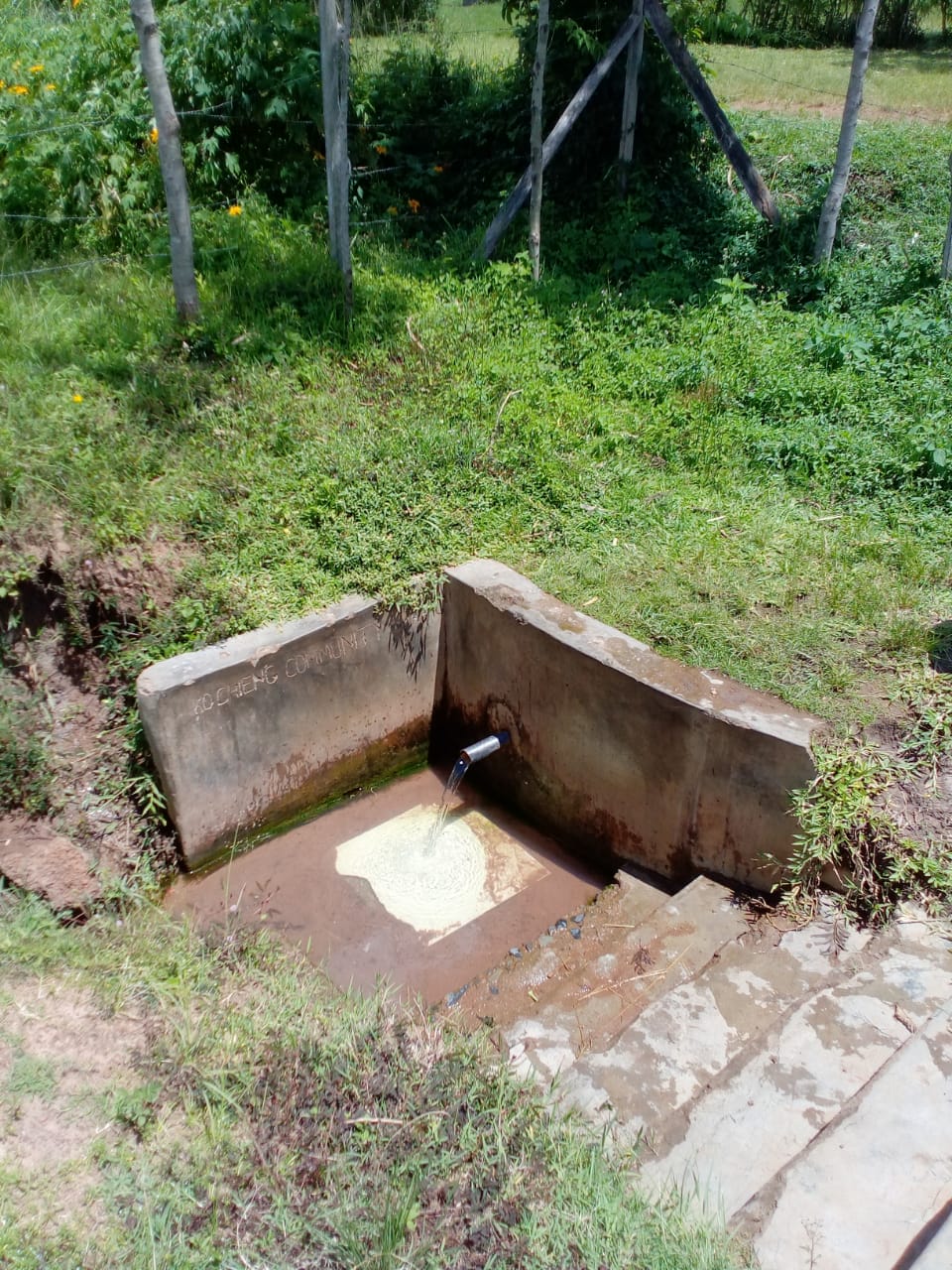 NYANGAU COMMUNITY SPRING
PERIOD OF PROTECTED: 
June/July  2015

AGE: 
5 years old.

CATCHMENT POPULATION:
120 Households, approximately 720 persons.
NYANGAU SPRING REVIEW REPORT
Status nyangua spring
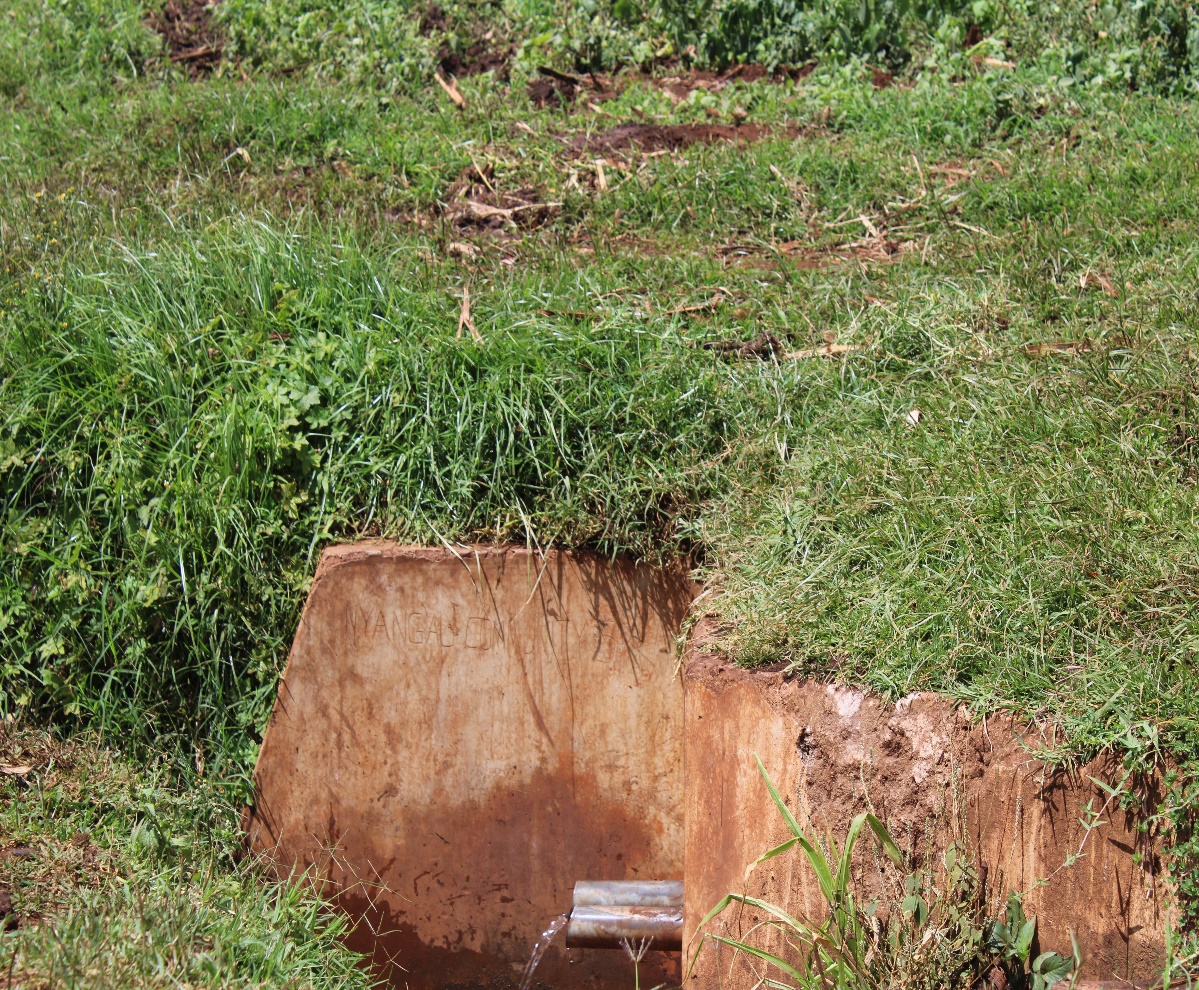 ODOURI SPRING
PERIOD OF PROTECTED: 
NOV/OCT 2016.

AGE: 
3years old and 10months.

CATCHMENT POPULATION:
67 Households, approximately 402
ODOUR SPRING REVIEW REPORT
Odouri spring status
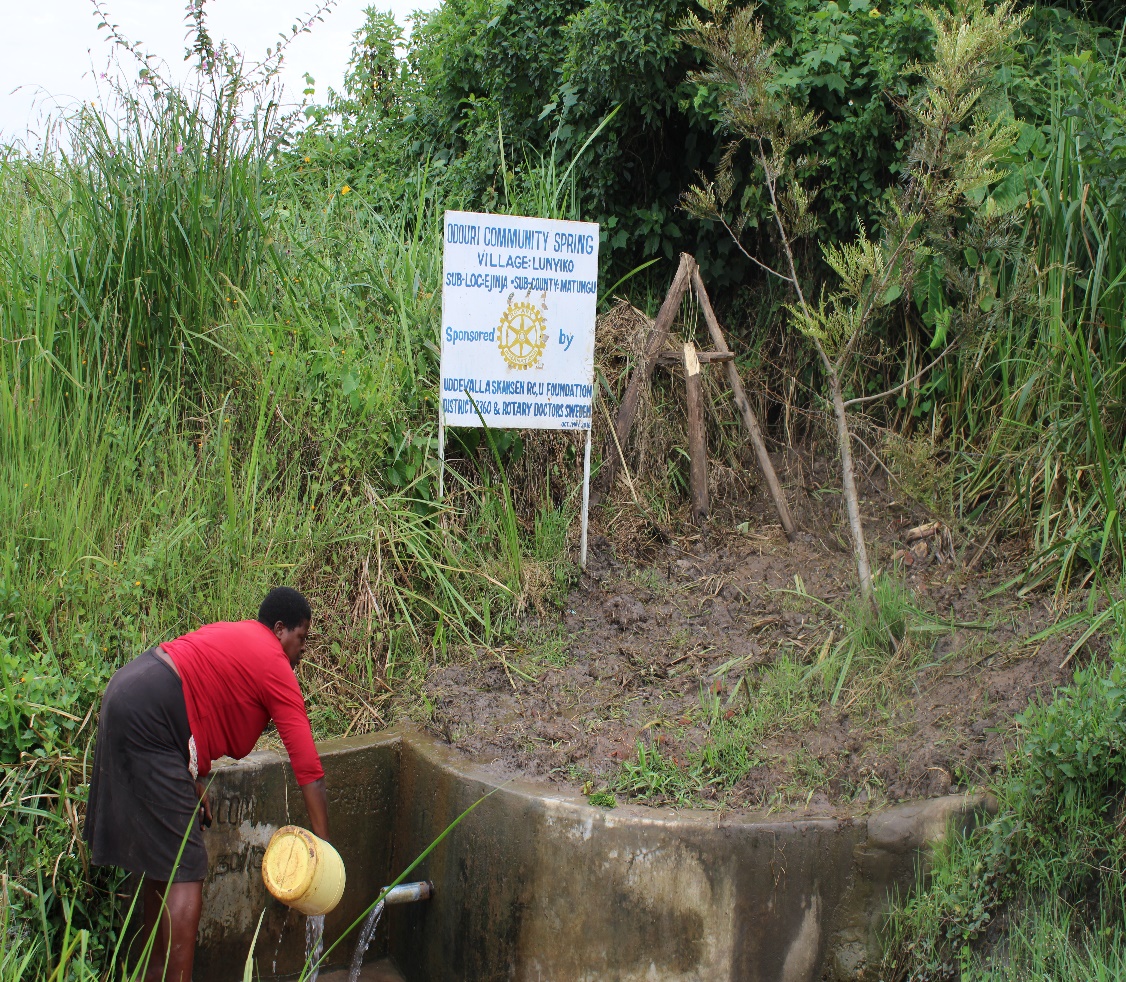 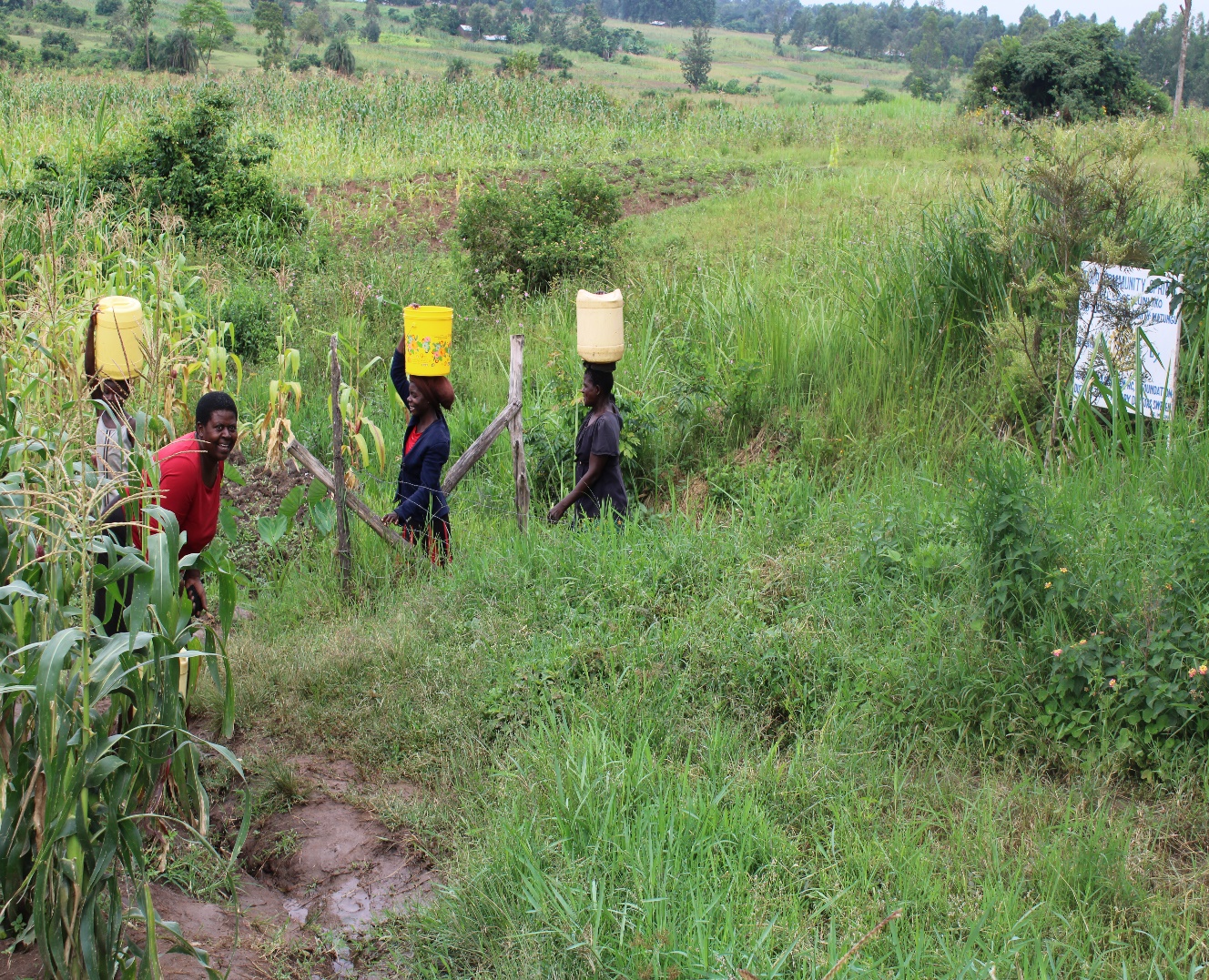 OGUTU EBUBAMBULA COMMUNITY SPRING
PERIOD OF PROTECTED: 
Sept/Oct 2018

AGE: 
1years 10 months

CATCHMENT POPULATION:
90 Households, approximately 540 persons.
OGUTU EBUBAMBULA SPRING REVIEW REPORT
Status Ogutu Ebubambula spring
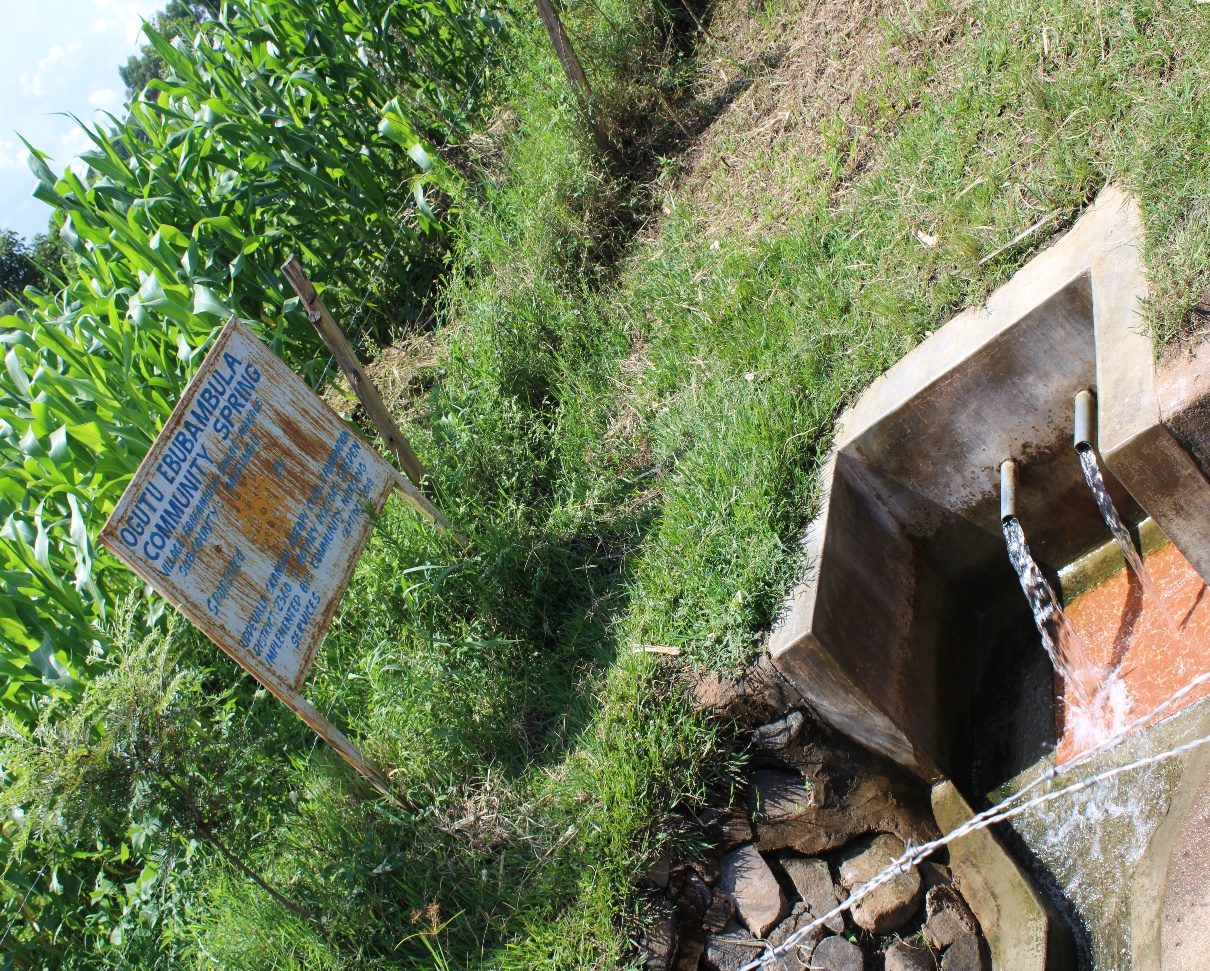 Status Ogutu Ebubambula
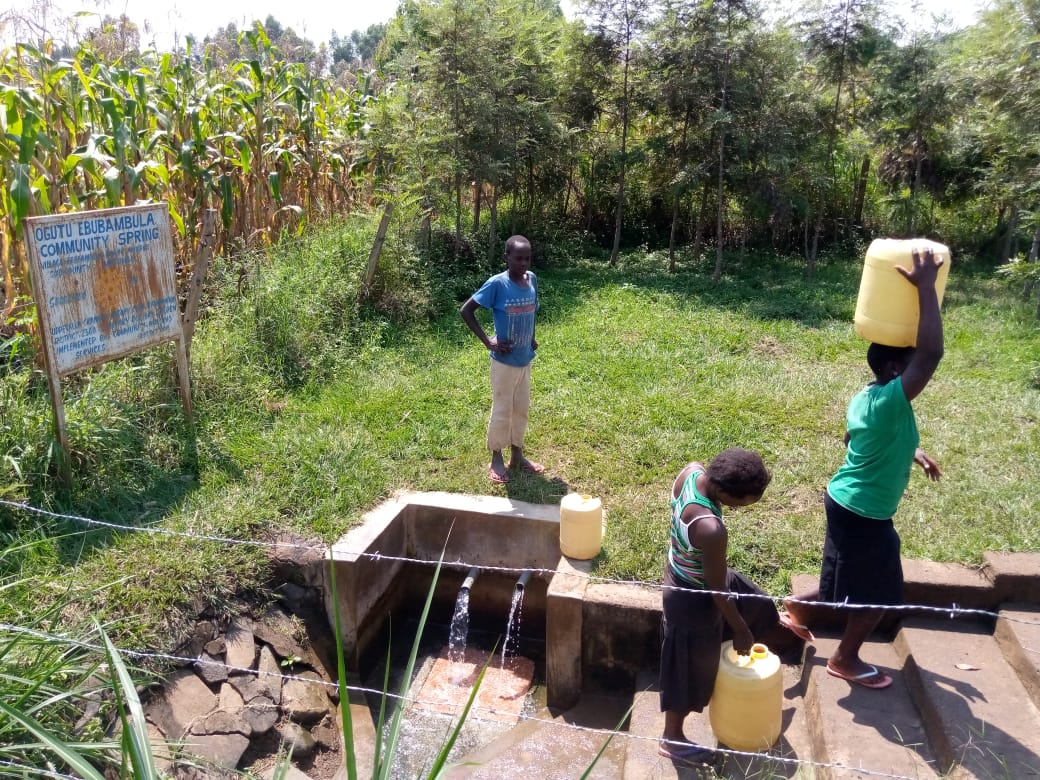 MULUTUNGU EBUBAMBULA COMMUNITY SPRING
PERIOD OF PROTECTED: 
Sept/Oct 2019

AGE: 
10 months

CATCHMENT POPULATION:
97 Households, approximately 582persons.
MULUTUNGU SPRING REVIEW REPORT
Status Mulutungu spring
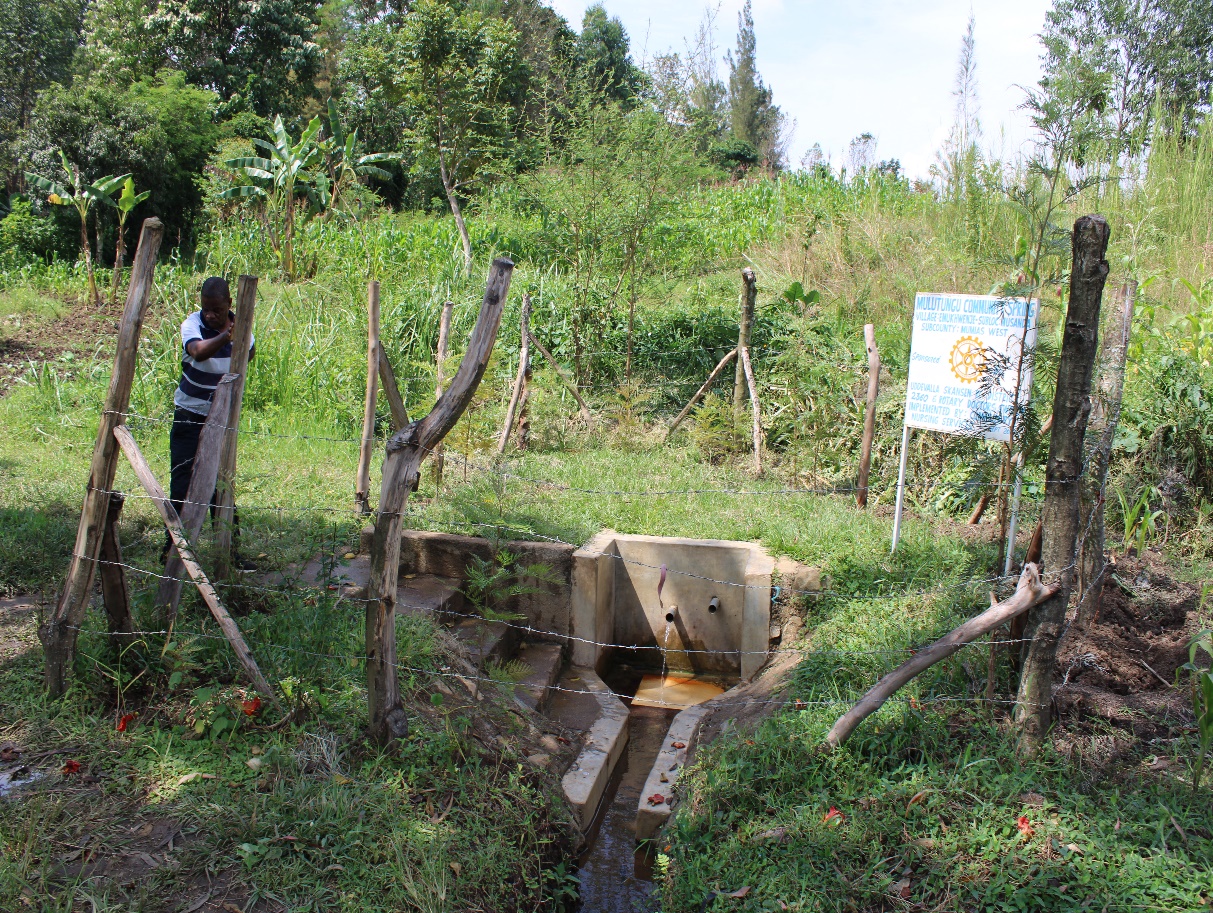 COMMENTS
Most of the springs visited are function well, the greater challenge is on the fence. The termites eats up and destroy the fence even after several community effort to replace them. Also some drainages were slightly  blocked.

There is one that has not been visited in Homabay( Konyango)will follow up and update the club. 

It was great to see even over 8 years old springs still very functional.
VOTE OF THANKS
To Uddevalla Skansen Rc Sweden, on behalf of the Community, The Rotary Doctors Sweden and the Community Nursing Services. Thank you so much for this support and you can see how you have transformed the health of many in the community through safe drinking water!


THANK YOU and STAY SAFE FROM CORONA

JACINTA K. NICASIO